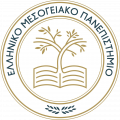 ΣΗΜΑΝΤΙΚΑ ΣΗΜΕΙΑ ΔΙΕΡΓΑΣΙΑΣ ΟΜΑΔΑΣαπό το υλικό του Μείζονος Προγράμματος Επιμόρφωσης
http://www.epimorfosi.edu.gr/
ΕΛΛΗΝΙΚΟ ΜΕΣΟΓΕΙΑΚΟ ΠΑΝΕΠΙΣΤΗΜΙΟ
ΚΕΝΤΡΟ ΥΠΟΣΤΗΡΙΞΗΣ ΔΙΔΑΣΚΑΛΙΑΣ ΚΑΙ ΜΑΘΗΣΗΣ
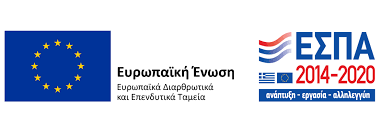 https://kedima.hmu.gr/
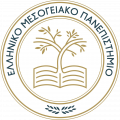 Σχέσεις
Διεργασία ομάδας: άτομο- δυάδα- τετράδα- ολομέλεια
Θετική εμπειρία που συνδέει την ομάδα
Αρχή της ανάλογης εμπειρίας 
Συγκινησιακό κλίμα
Τόσο… όσο...
Στίξη και συμβόλαιο
Χώρος
Κοινό έργο
Έμφαση στο θετικό
Σημασία των ορίων
Όλες οι φωνές είναι χρήσιμες
Άνοιγμα κλείσιμο
Τελική σύνθεση αναδύει μια κεντρική ιδέα
Ελληνικό Μεσογειακό Πανεπιστήμιο/ Κέντρο Υποστήριξης Διδασκαλίας και Μάθησης
Αν έχεις κατανοήσει αρκετά καλά τα βήματα της διαδικασίαςγια τη διεργασία ομάδας, καθώς και τις αρχές που τη διέπουν,ξέρεις ότι:
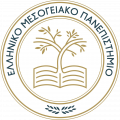 προηγείται  πριν από κάθε ξεκίνημα διεργασίας ομάδας η διαμόρφωση του χώρου (καρέκλες, κλπ.) αλλά και η φροντίδα του καθόλη τη διάρκεια των δραστηριοτήτων (πχ. κλειστός κύκλος, κλπ).
πρωταρχικής σημασίας είναι η αρχική «ανθρώπινη» σύνδεση που αξιοποιεί τον άνθρωπο κάτω από το ρόλο και όχι τον τίτλο του.
το κριτήριο επιλογής δυάδας και τετράδας είναι η διαφορά αλλά και η επιθυμία να γνωρίσεις τον άλλο.
η αξιοποίηση της προσωπικής εμπειρίας και βιώματος είναι σημαντική γιατί αποτελεί κίνητρο συμμετοχής. 
δίνεται έμφαση στο μοίρασμα της θετικής εμπειρίας, γιατί δε βασίζεται η αρχική σχέση σε δύσκολα συναισθήματα. 
γενικότερα, η έμφαση στο θετικό σημαίνει ότι, ακόμα και οι φαινομενικά «δύσκολες» συμπεριφορές ενέχουν μια χρήσιμη πληροφορία.  
η διεργασία ομάδας ενέχει ατομικό έργο, έργο δυάδας, έργο τετράδας και ολομέλειας, τα οποία συνδέονται μεταξύ τους.
ότι οι στίξεις είναι σημαντικό να είναι ξεκάθαρες, κάθε φορά που χρειάζεται να αλλάξουμε επίπεδο ή φάση (στιγμή καταγραφής, πέρασμα στην ολομέλεια κλπ) και πρέπει να είναι σαφείς και διακριτές.
Ελληνικό Μεσογειακό Πανεπιστήμιο/ Κέντρο Υποστήριξης Διδασκαλίας και Μάθησης
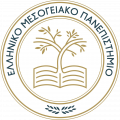 Αν έχεις κατανοήσει αρκετά καλά τα βήματα της διαδικασίαςγια τη διεργασία ομάδας, καθώς και τις αρχές που τη διέπουν,ξέρεις ότι:
όλες οι φωνές είναι χρήσιμο να ακούγονται, χωρίς καμία τους να καταργείται.

η έννοια του «τόσο… όσο…» είναι θεμελιώδης, ότι δηλαδή είναι απαραίτητο να ζητιούνται, ανά φάση και επίπεδο, έργα που να είναι εφικτά.

το κοινό έργο, ο κοινός στόχος συγκροτεί την ομάδα.

υπάρχει ανάγκη της παρουσίασης του ομαδικού έργου στην ολομέλεια και της διάκρισης του νήματος που συνδέει αυτά που ειπώθηκαν από τις ομάδες.

έχει σημασία η ανάδυση ενός κεντρικού θέματος που πρέπει να συνδέεται με τον σκοπό της ομάδας.
είναι σημαντικό να υπάρχει κλείσιμο σε κάθε φάση.

το αρχικό συμβόλαιο συνίσταται στην συνολική εικόνα προσδοκιών, όπως αυτή αναδύεται, συνοψίζοντας και υπογραμμίζοντας την ιδιαίτερη συμβολή της κάθε ομάδας. Το συμβόλαιο επαναπροσδιορίζεται κάθε φορά που έχουμε να διαχειριστούμε την όποια κρίση ή αλλαγή.
Πυξίδα επίλυσης δυσκολιών στην εκπαιδευτική κοινότητα
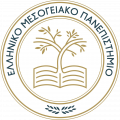 Φροντίδα συγκινησιακού κλίματος
Έμφαση στο θετικό (με την έννοια ότι το κάθε τι ακόμη και οι δύσκολες συμπεριφορές ενέχουν μια χρήσιμη πληροφορία)
Αξιοποίηση της προσωπικής εμπειρίας των παιδιών
Άνοιγμα στην ολομέλεια
Έμφαση στο συναίσθημα φοιτητών- ομάδας- καθηγητή
Σύσφιξη σχέσεων μέσα από διεργασία ομάδας
Οι ρόλοι είναι χρήσιμοι, γιατί μας δίνουν μια χρήσιμη πληροφορία για την ομάδα. Για να βοηθήσουμε την δυσκολία, αποφορτίζουμε τους παγιωμένους ρόλους.
Η κρίση δεν είναι κάτι απειλητικό, αλλά αντίθετα  μας δείχνει την ανάγκη για αλλαγή και τον πιθανό επαναπροσδιορισμό του συμβολαίου.
Σημασία αρχικής σύνδεσης καθηγητή - φοιτητή έξω απ’ τους ρόλους
Ελληνικό Μεσογειακό Πανεπιστήμιο/ Κέντρο Υποστήριξης Διδασκαλίας και Μάθησης
Άλλες βοηθητικές προτάσεις- αρχές:
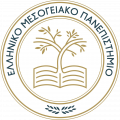 Η ομάδα είναι σοφότερη και από τον σοφότερο δάσκαλο.
Οι δυσκολίες (φοιτητών, συναδέλφων κλπ) και όλα τ’ αρνητικά μπορούν ν’ ακουστούν, ν’ αντιμετωπιστούν και να λυθούν  όταν υπάρχει σχέση και μέσα απ’ τη σχέση.
Η σχέση γίνεται με τα «πρόσωπα» πέρα από τους ρόλους.
Τόσο …όσο... (τα αιτήματα να είναι εφικτά).
Η ανομοιογένεια που δημιουργεί «κλίκες» προκαλεί ρήξη. Σπάζουμε τις «κλίκες» χτίζοντας σχέσεις (με διεργασία ομάδας).
Καλλιεργούμε «δίκτυο».
Η απουσία ασφάλειας είναι αιτία θυμού και επιθετικότητας.
Ενισχύουμε την όποια μετακίνηση.
Ελληνικό Μεσογειακό Πανεπιστήμιο/ Κέντρο Υποστήριξης Διδασκαλίας και Μάθησης
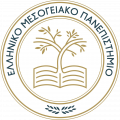 Αναστοχασμός εκπαιδευτικού
Τι νοιώσατε;
Τι ήταν θετικό;
Τι σας προβλημάτισε;
Πώς είδατε τις σχέσεις;
Έχετε προτάσεις;

Συναισθήματα 
Ποιες αρχές αναδύθηκαν;
Ελληνικό Μεσογειακό Πανεπιστήμιο/ Κέντρο Υποστήριξης Διδασκαλίας και Μάθησης
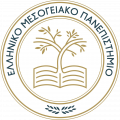 Το σεμινάριο υλοποιείται στα πλαίσια της Πράξης «Γραφείο υποστήριξης της διδασκαλίας και μάθησης στο Ελληνικό Μεσογειακό Πανεπιστήμιο» με κωδικό ΟΠΣ (MIS) 5162371 με τη Συγχρηματοδότησης της Ευρωπαϊκής Ένωσης
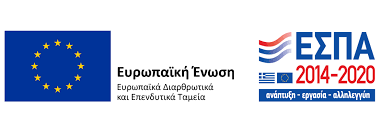